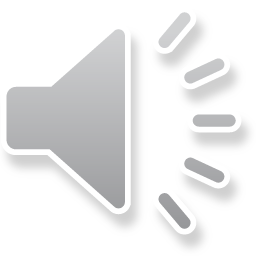 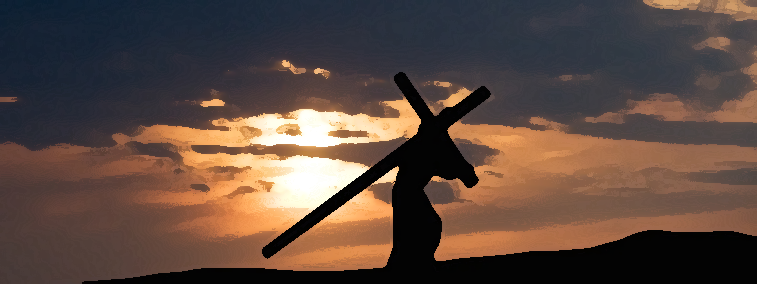 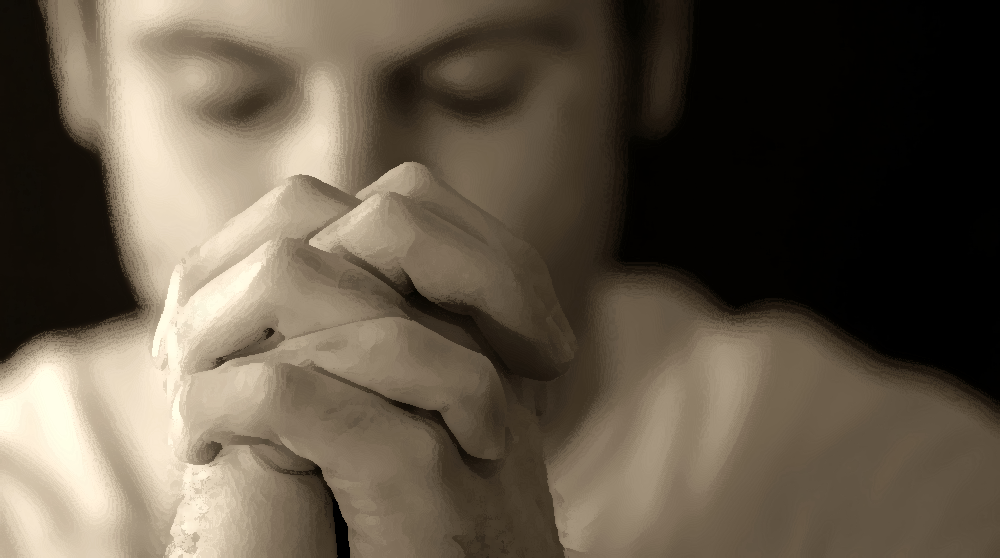 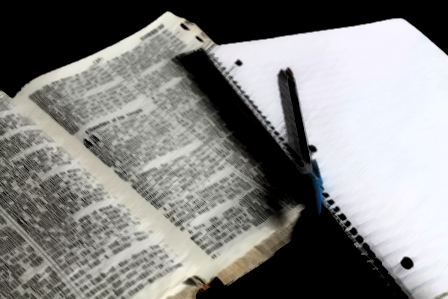 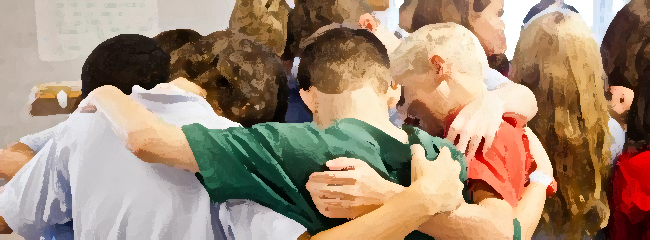 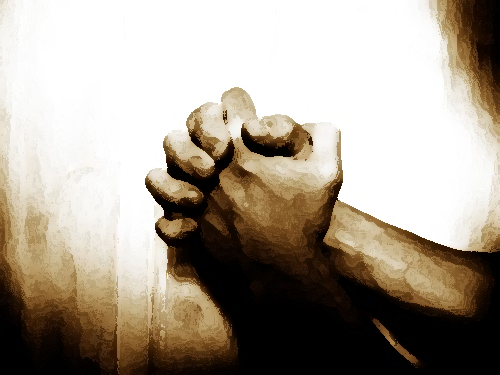 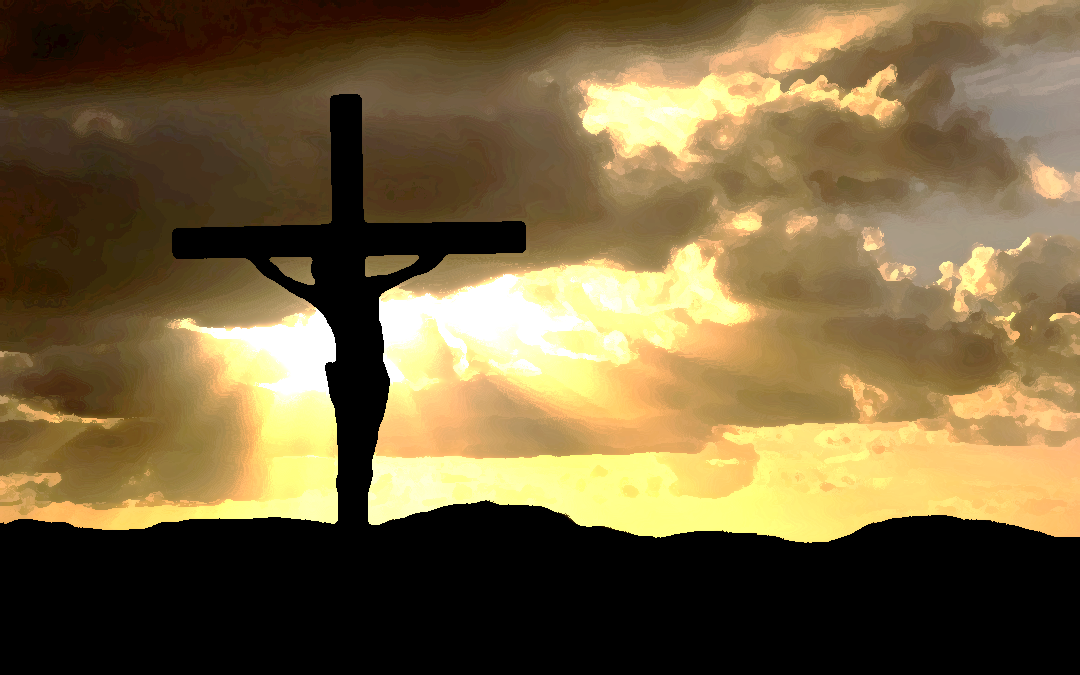 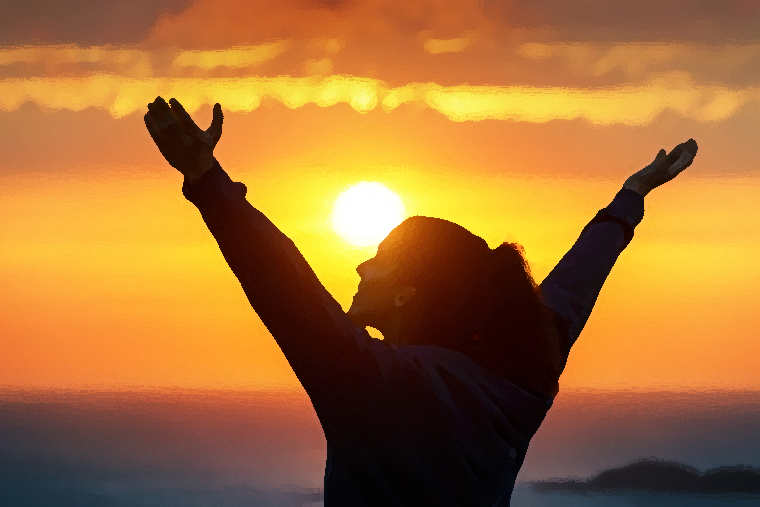 LIVING FAITHFUL
IN TROUBLED TIMES
LIVING FAITHFUL
IN TROUBLED TIMES
LIVING FAITHFUL
IN TROUBLED TIMES
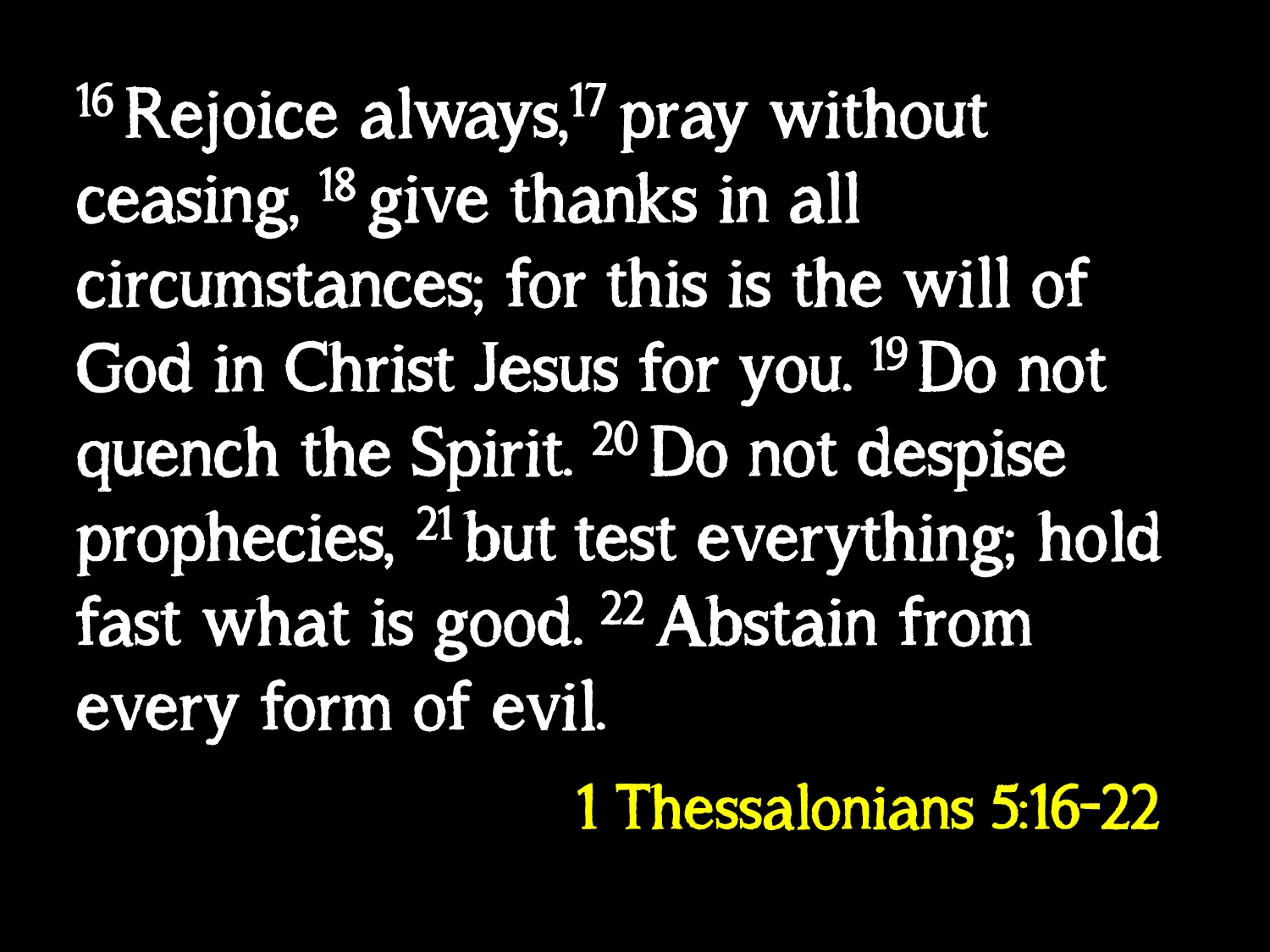 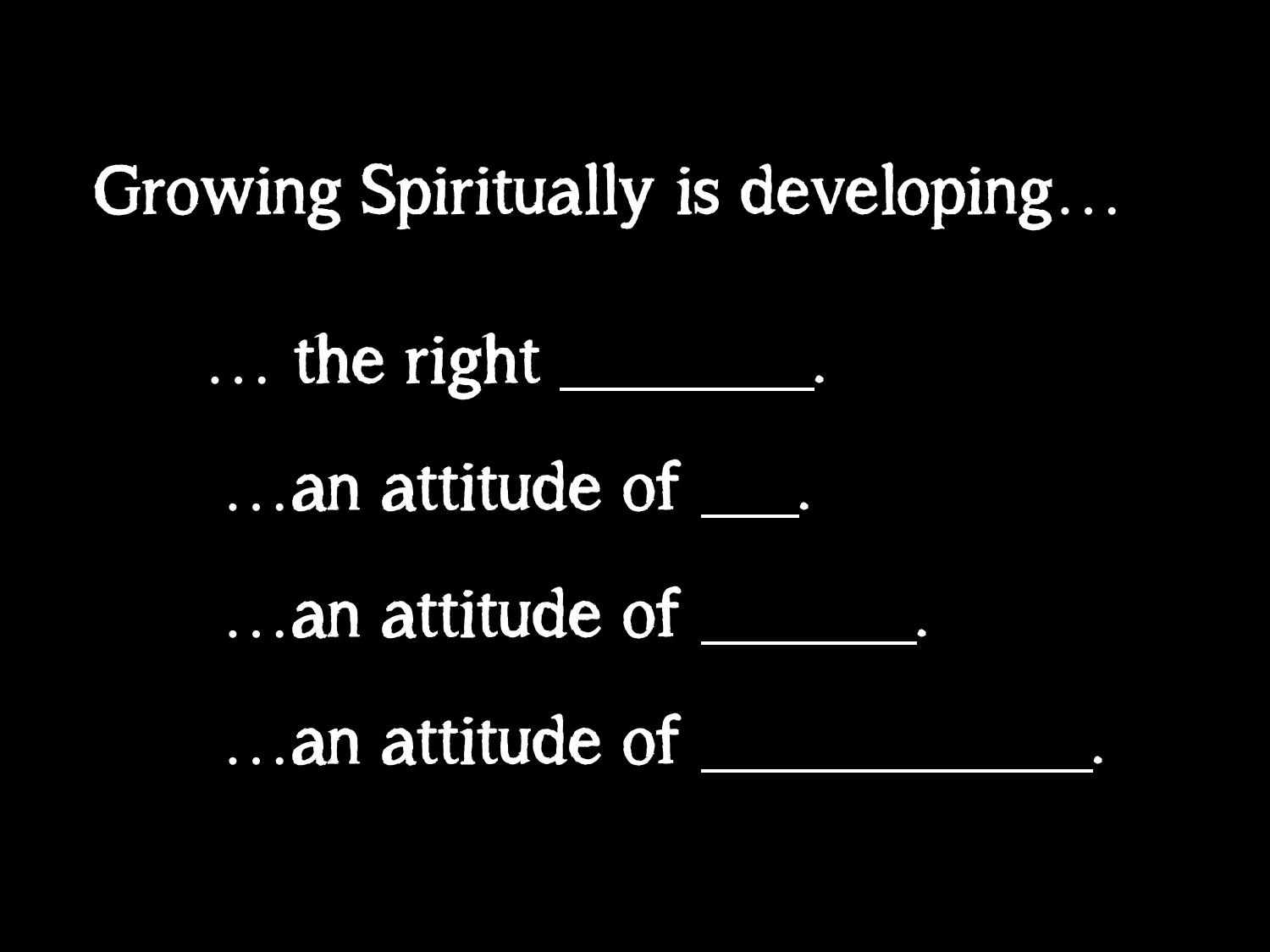 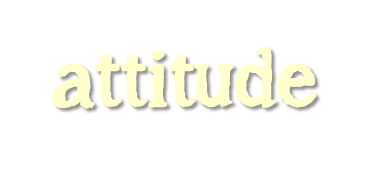 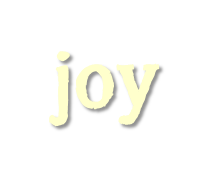 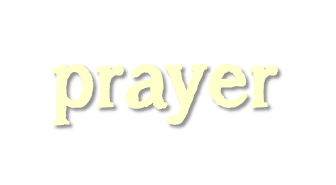 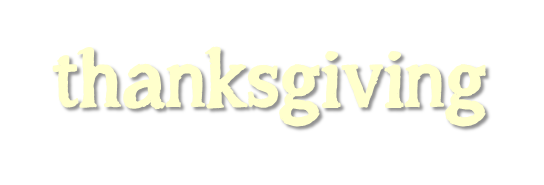 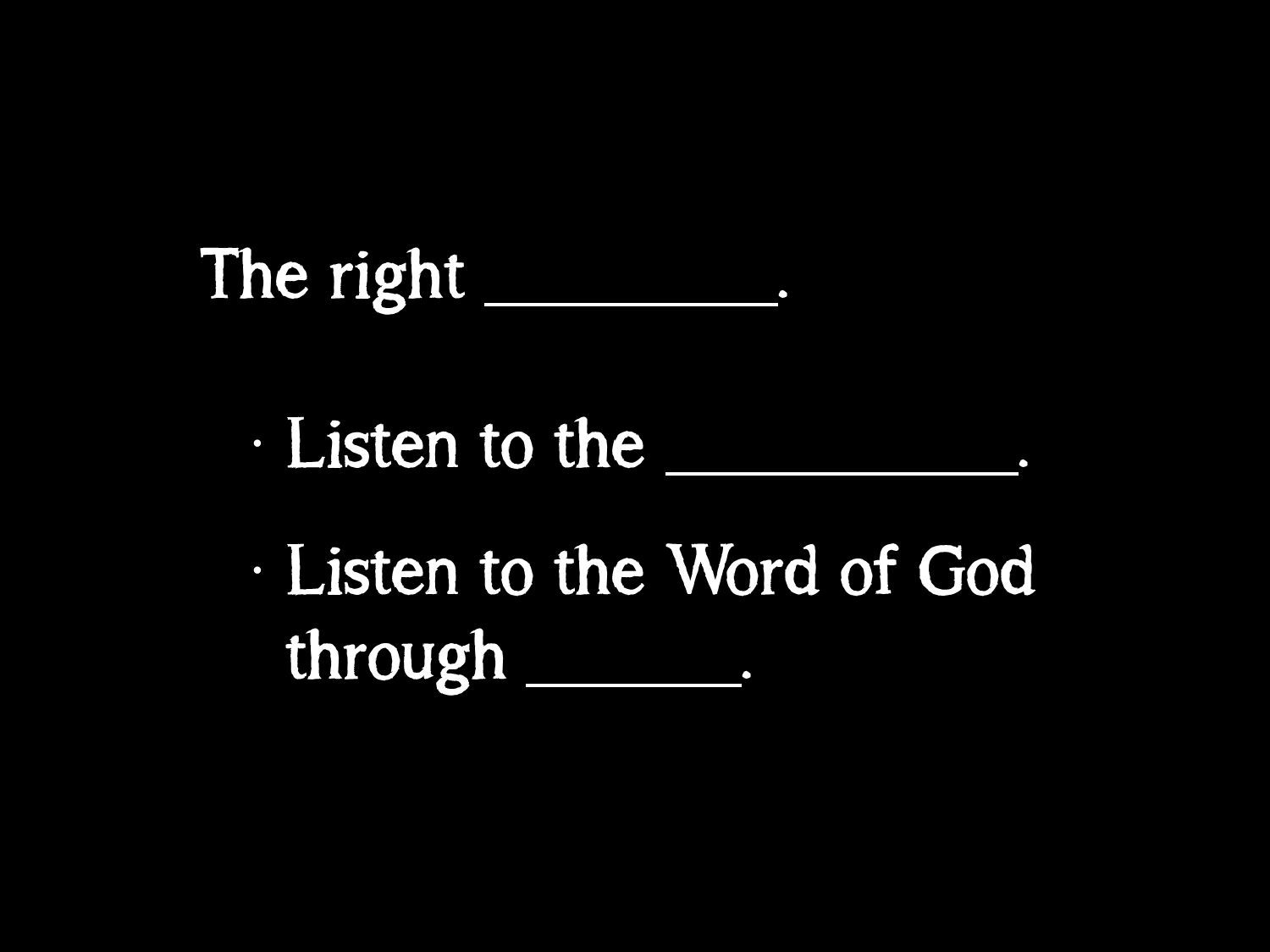 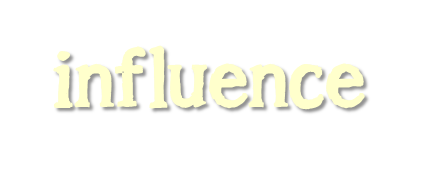 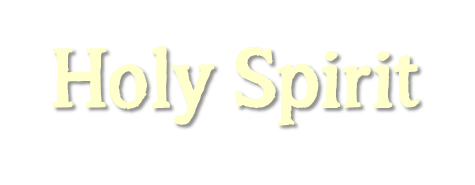 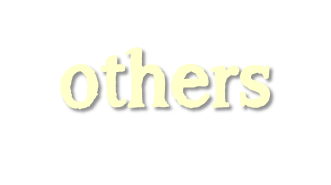 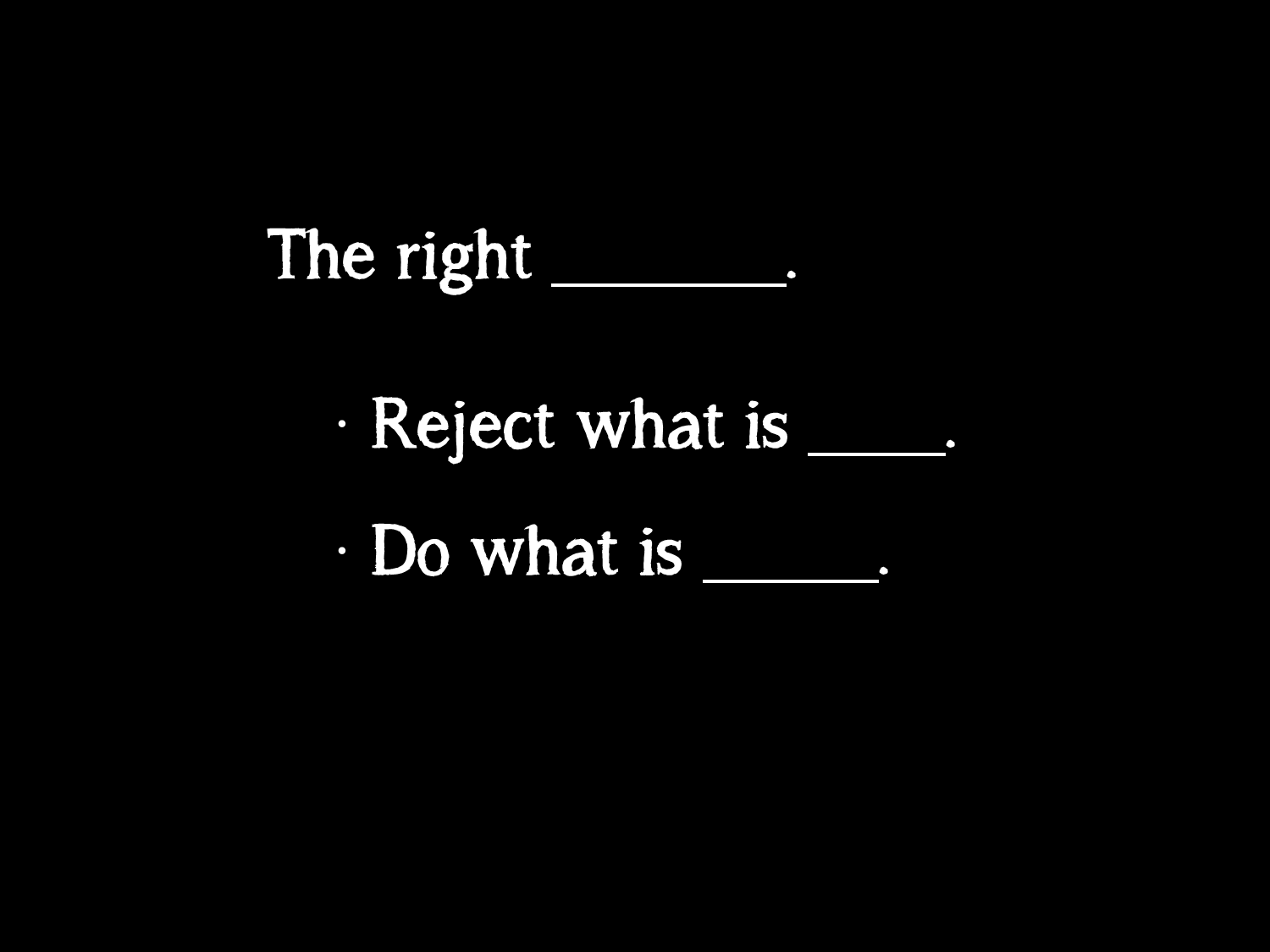 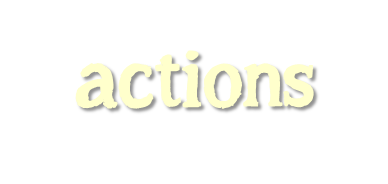 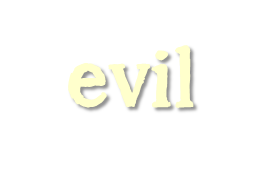 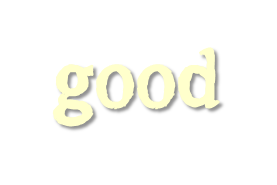 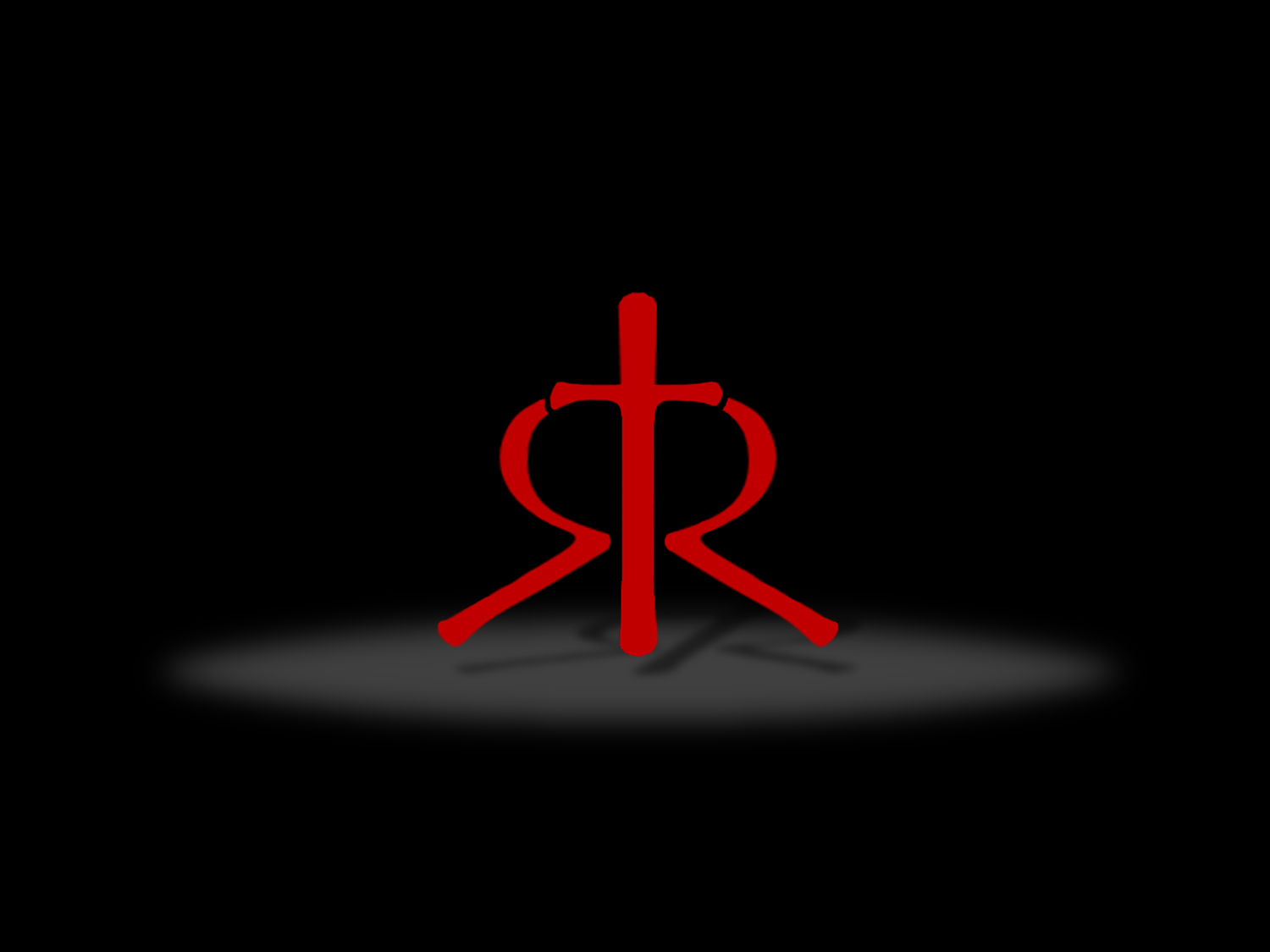